17 февраля 2021 года в  12:00 для обучающихся МОУ Кренёвская СОШ в Центре «Точка роста» МОУ Барановская СОШ состоится работа мастерских, посвященных астрономии «Мы – дети Галактики”
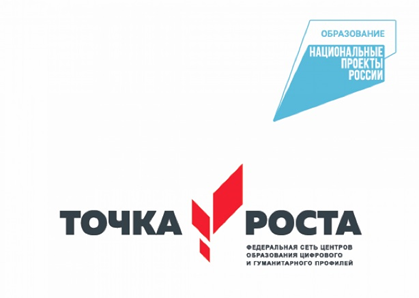 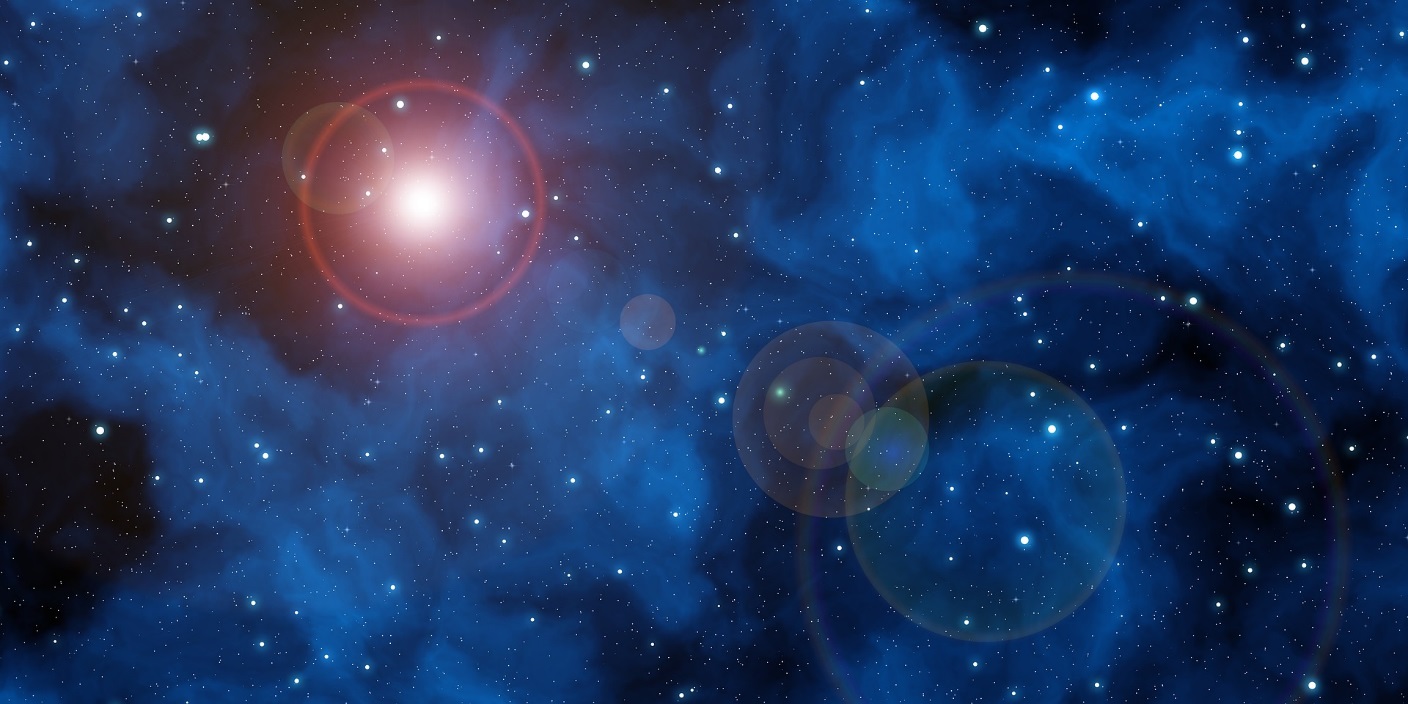 «Загадочные созвездия» - Звезды сквозь VR-очки и Лего_Созвездия 
(ученик 9 класса Сабуров Владимир, педагог допобразования О.А.Зиновьева)
«
«
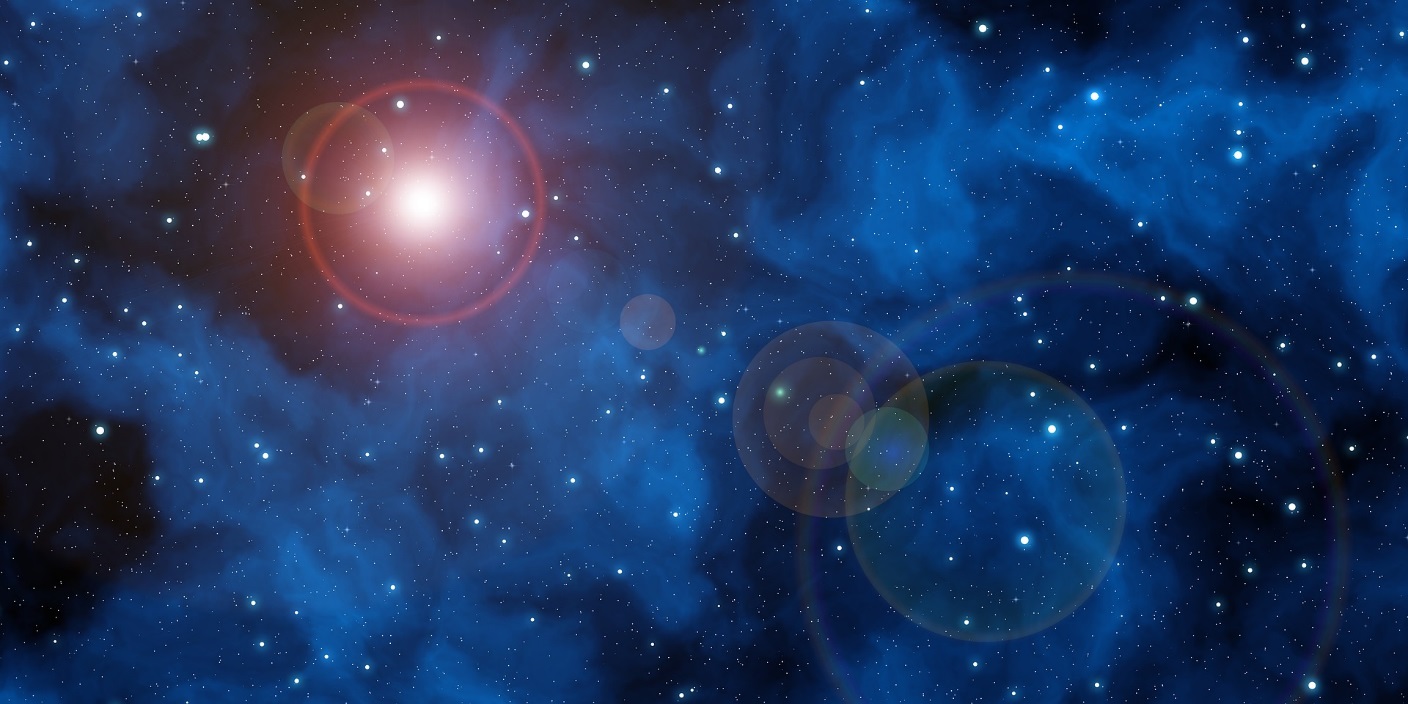 - Если мы выйдем на улицу днем, поднимем голову, то что увидим? 
- А ночью? 
- Как вы думаете, о чем пойдет речь на нашем занятии?
Что вы можете рассказать о звездах?
«
«
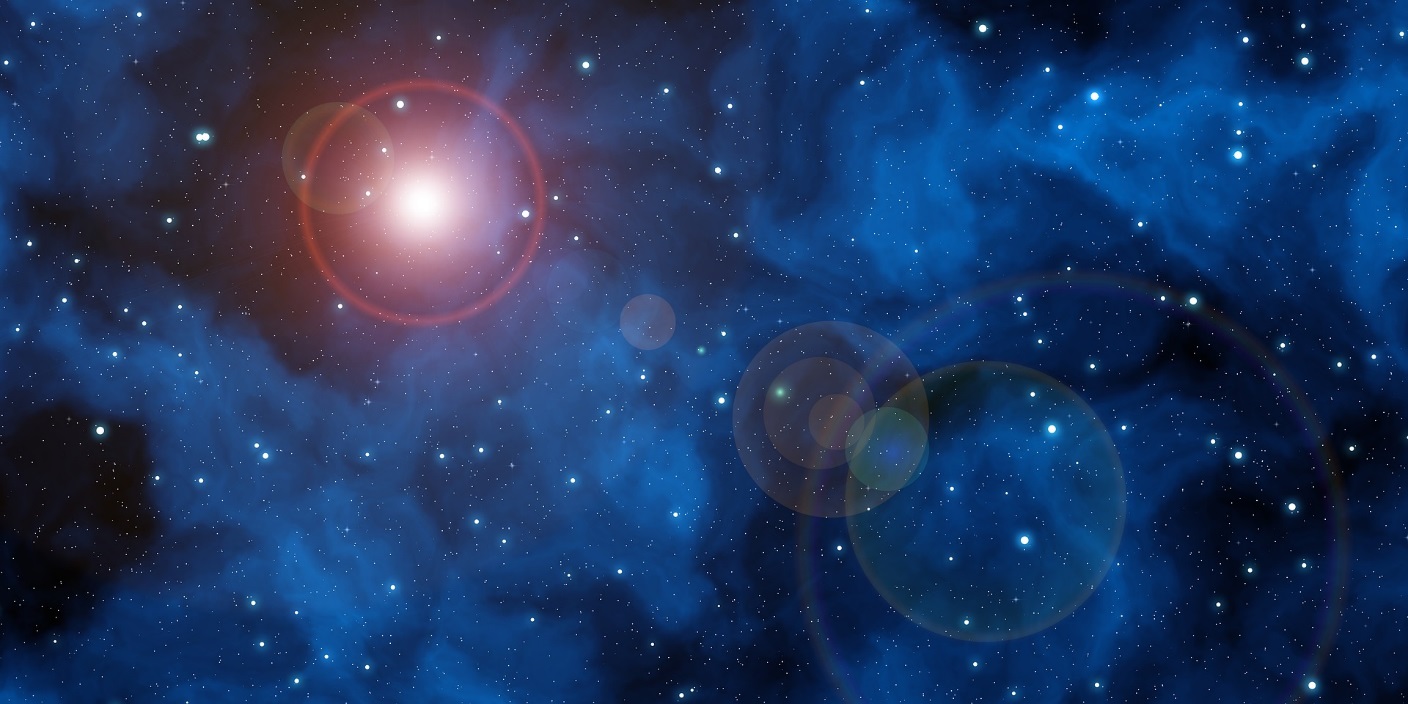 «Загадочные созвездия» - Звезды сквозь VR-очки 
Для обычного человека полеты в космос по-прежнему закрыты, но с помощью очков виртуальной реальности вы можете побывать там, куда пока добираются только роботы или избранные космонавты. 
Наблюдать за космосом можно сквозь VR-очки
«
«
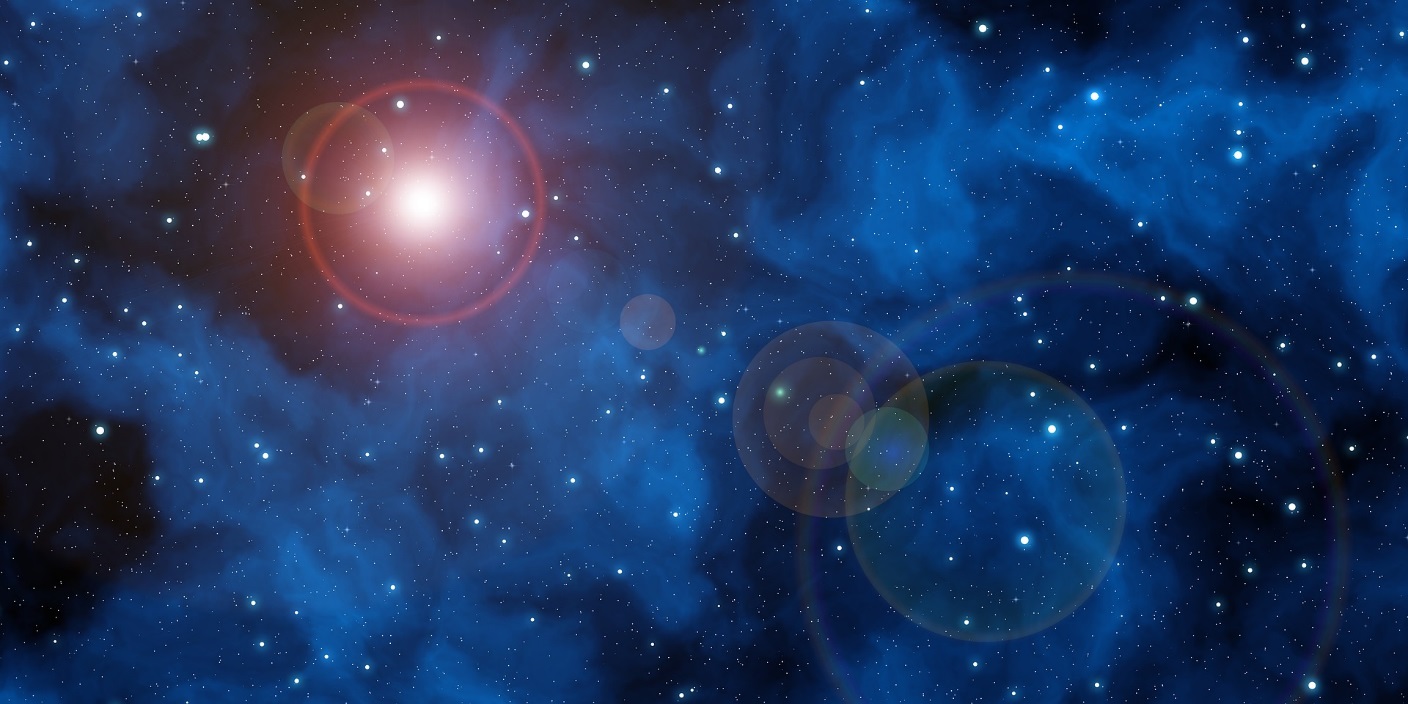 Огромные раскаленные шары, похожие на Солнце. Самые горячие из них голубого цвета, менее горячие – красного. Они кажутся маленькими сверкающими точками потому что находятся очень далеко от Земли. Звезды отличаются друг от друга размером. Есть звезды-гиганты, а есть звезды-карлики.
«
«
- Что такое созвездие? Какие созвездия вы знаете?
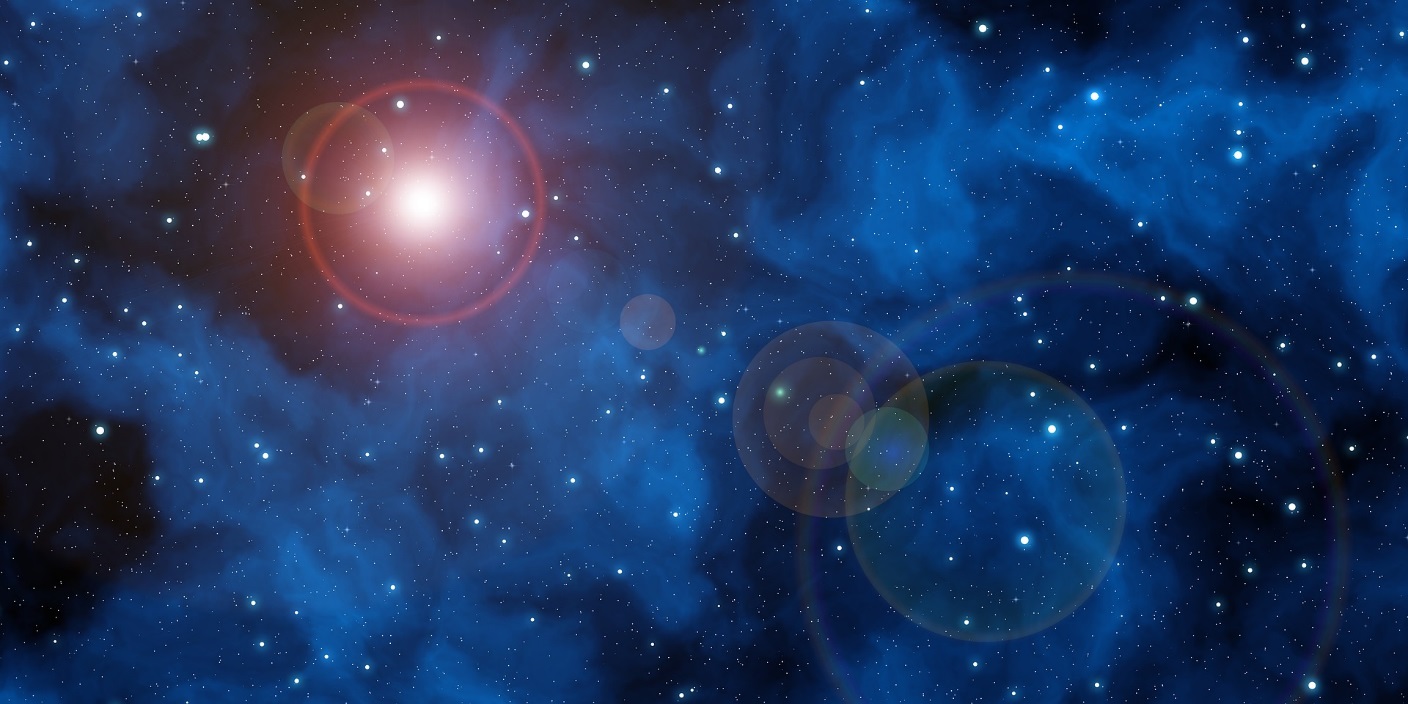 - Давайте подробнее остановимся на созвездии Большой Медведицы.
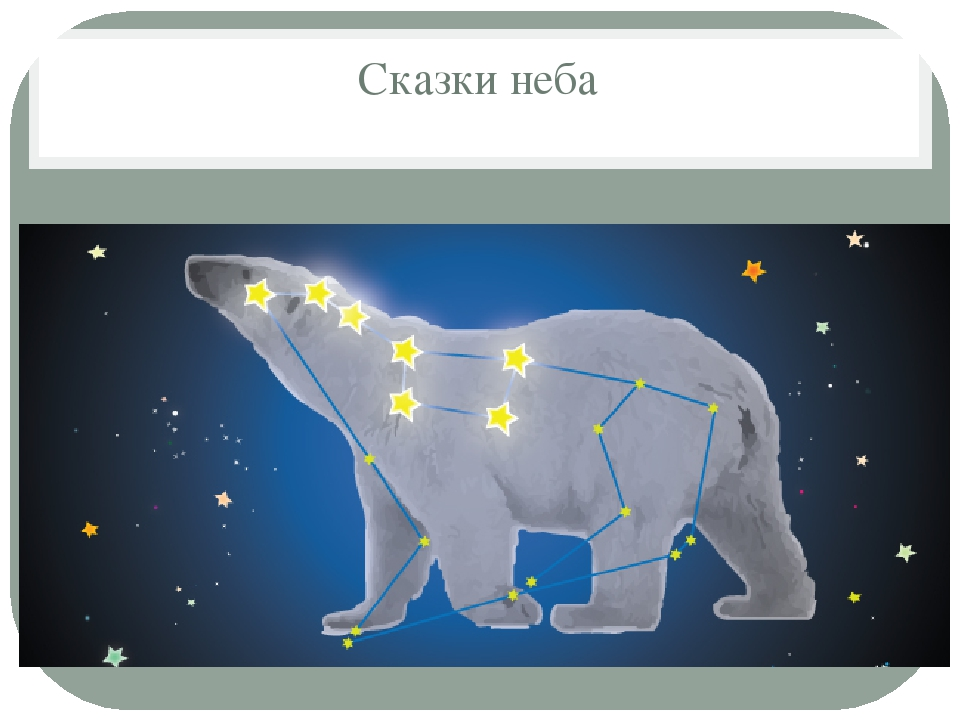 «
«
Большая Медведица — третье по площади созвездие (после Гидры и Девы), семь ярких звёзд которого образуют известный Большой Ковш
Какую фигуру образуют эти звезды? 
На что похожа фигура из звезд?
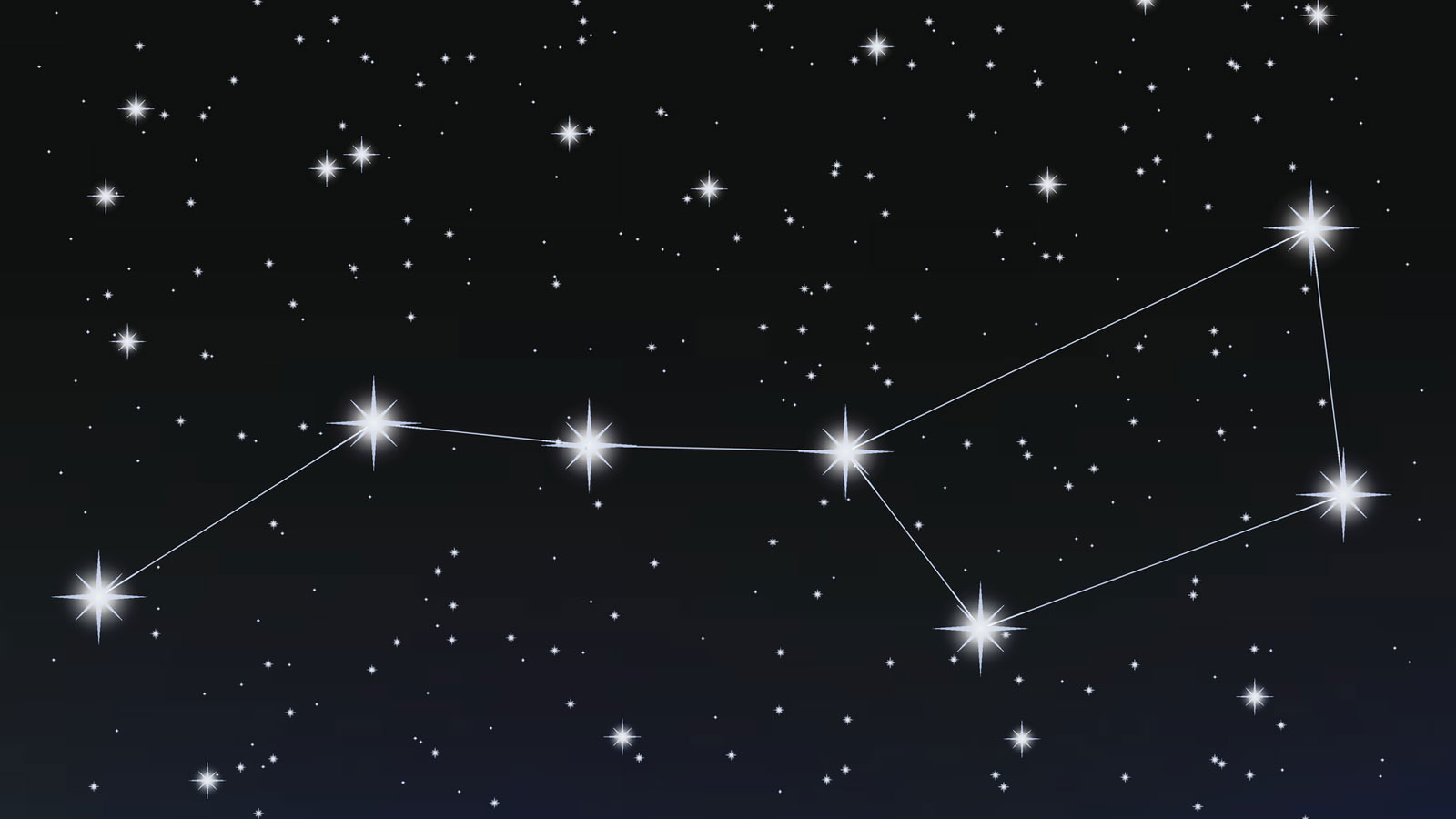 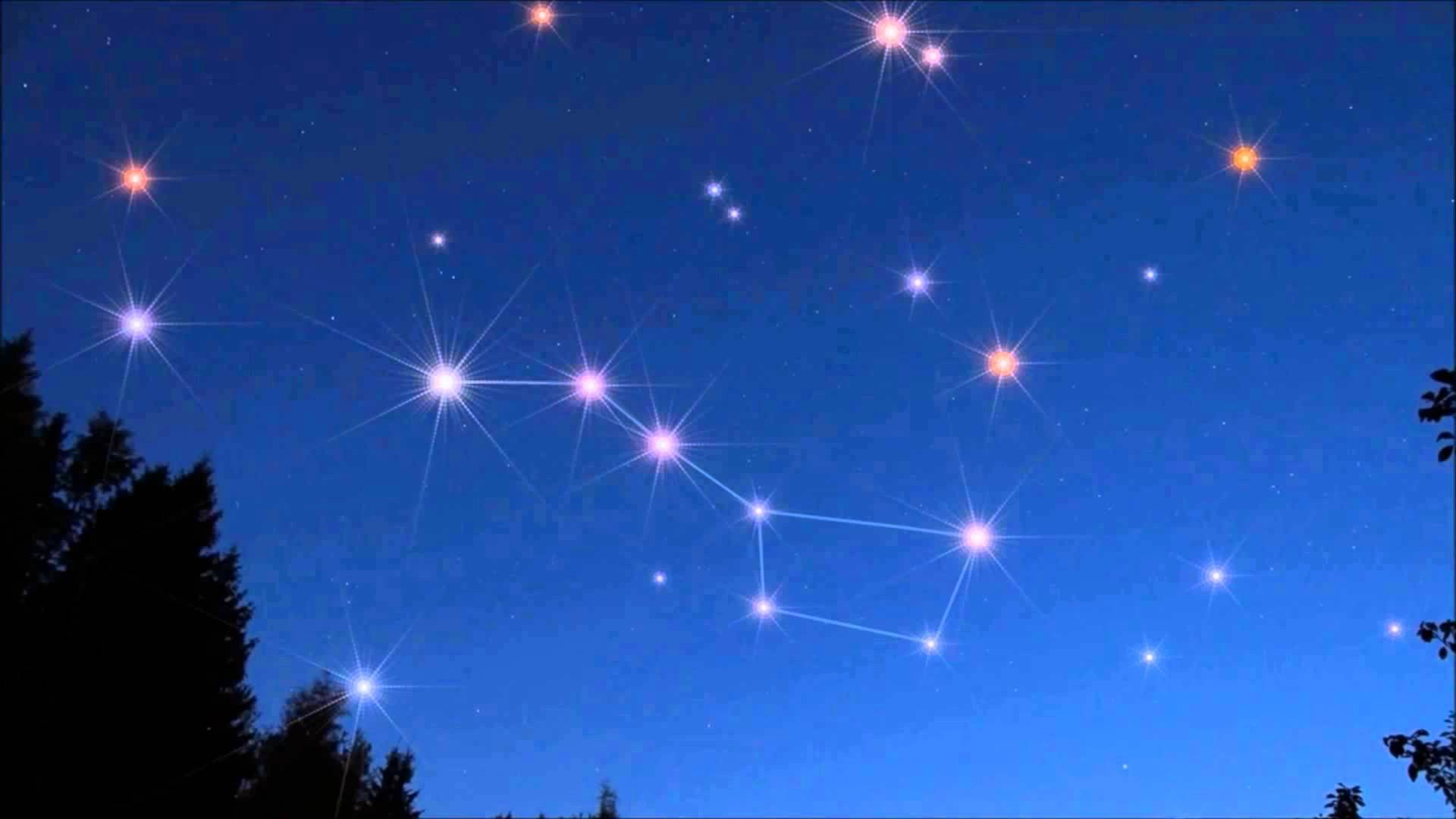 Я предлагаю вам в группе построить из LEGO звездное небо и созвездие Большой Медведицы.
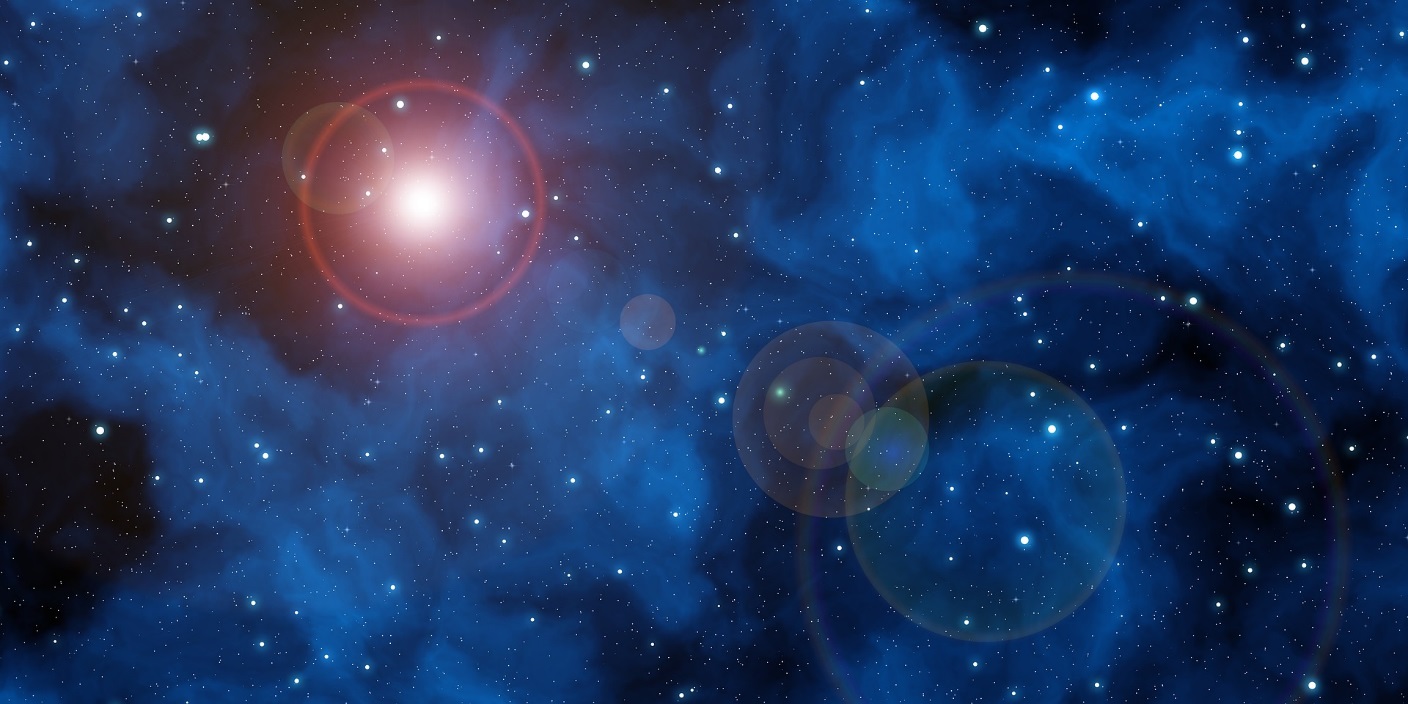 «
«